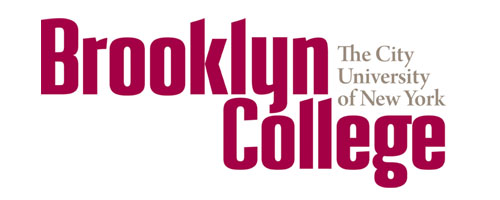 Entering Receipts
*Subject to change (version 2.0)
Office of Accounts Payable
1424 Boylan Hall
Ext. x5421
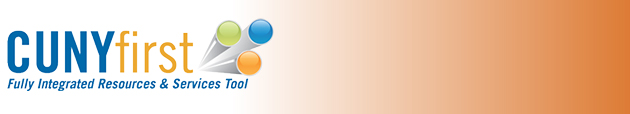 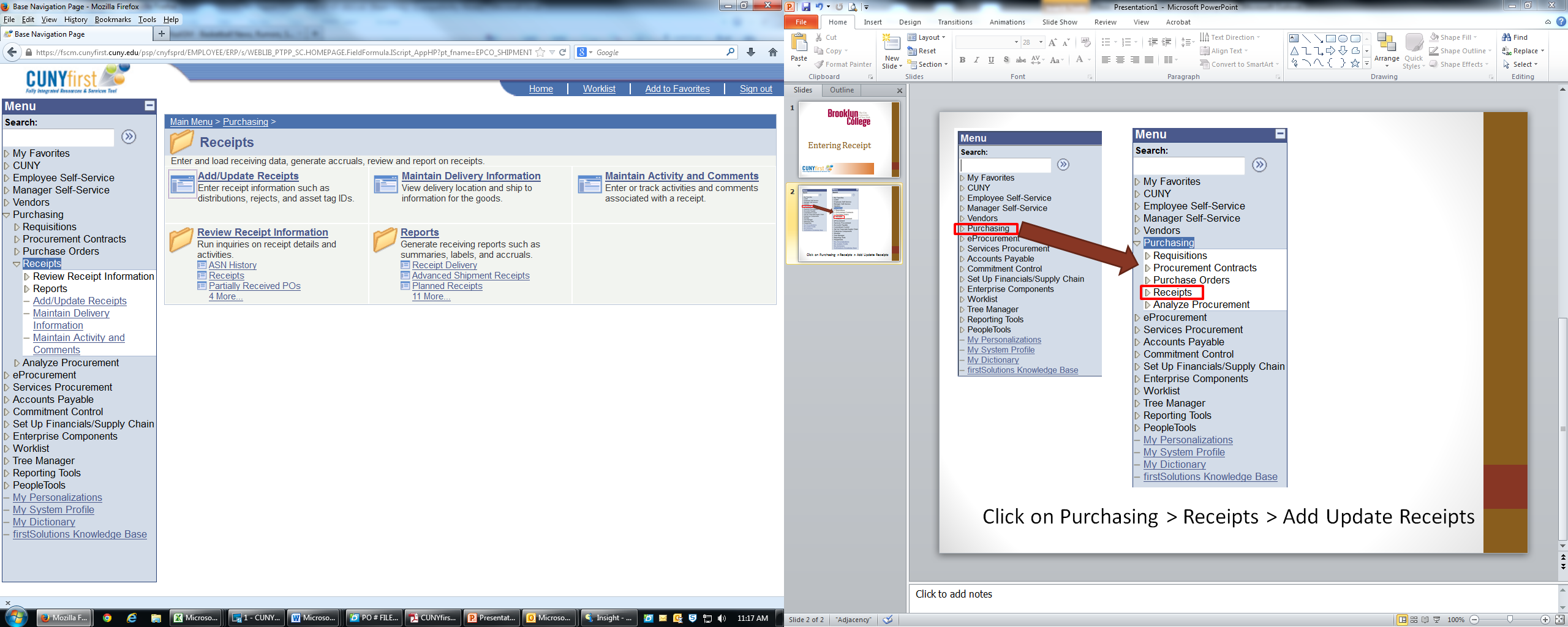 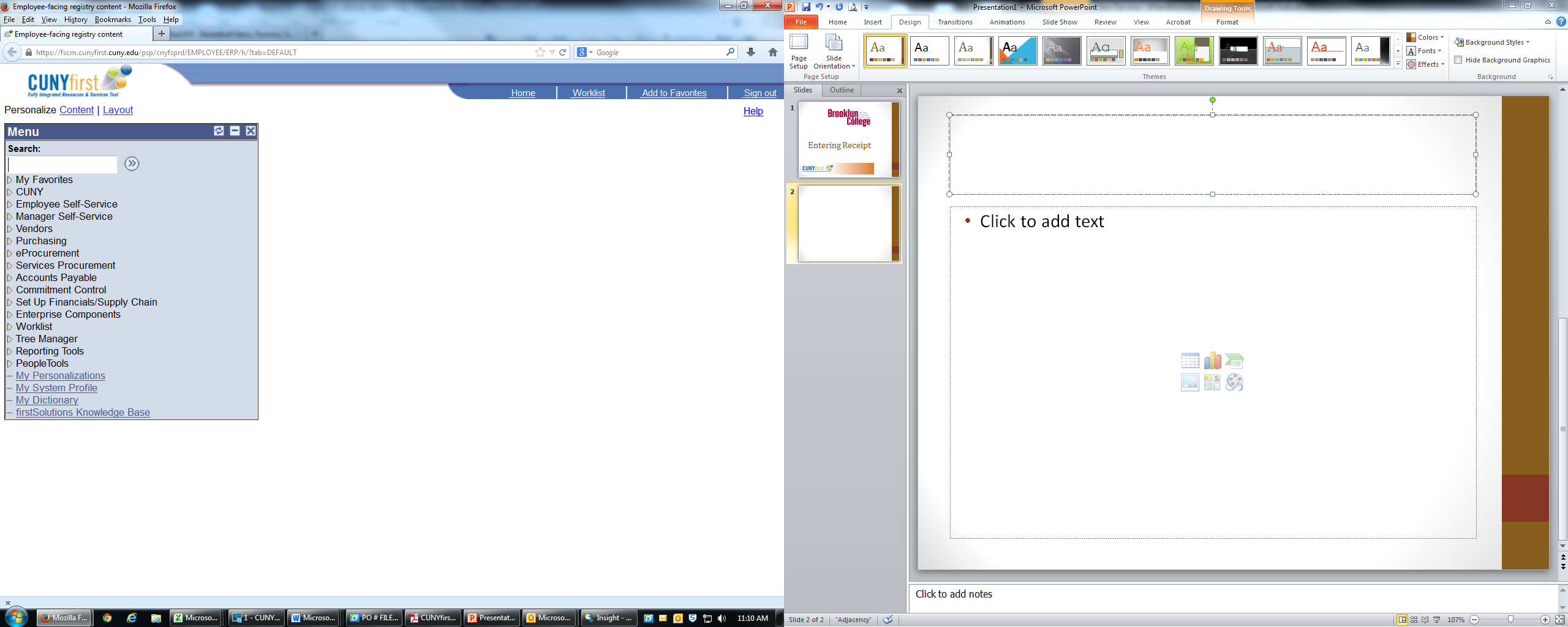 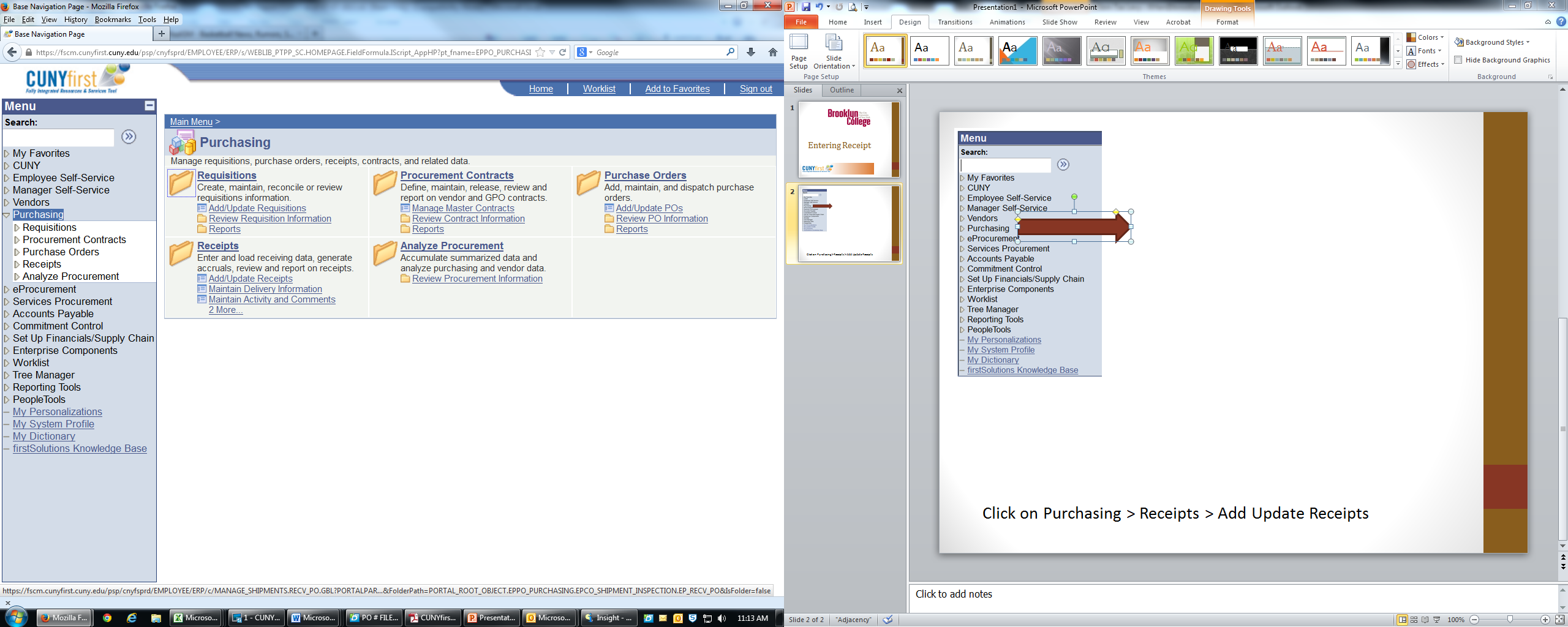 Click on Purchasing > Receipts > Add/Update Receipts
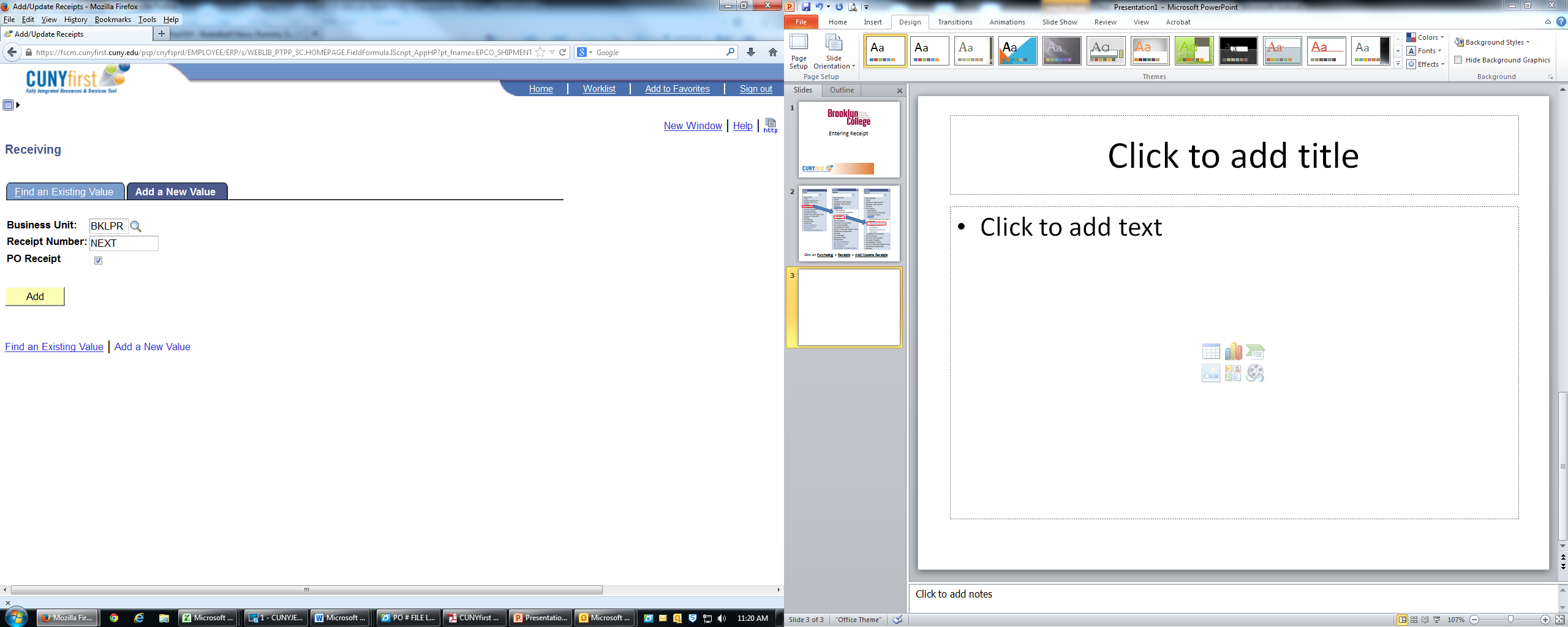 Click on Add button
Find your PO# (not REQ #)
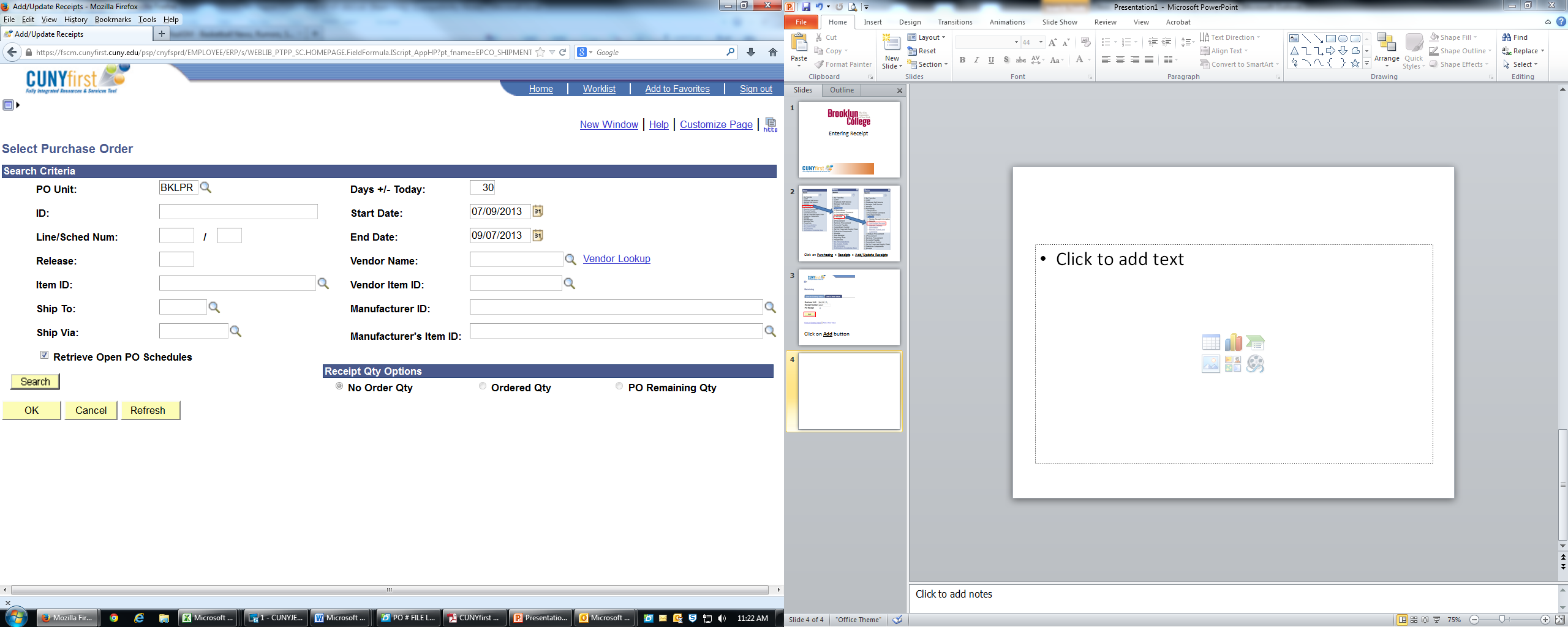 Type in your 10 digit PO #
Find your PO# (not REQ #)
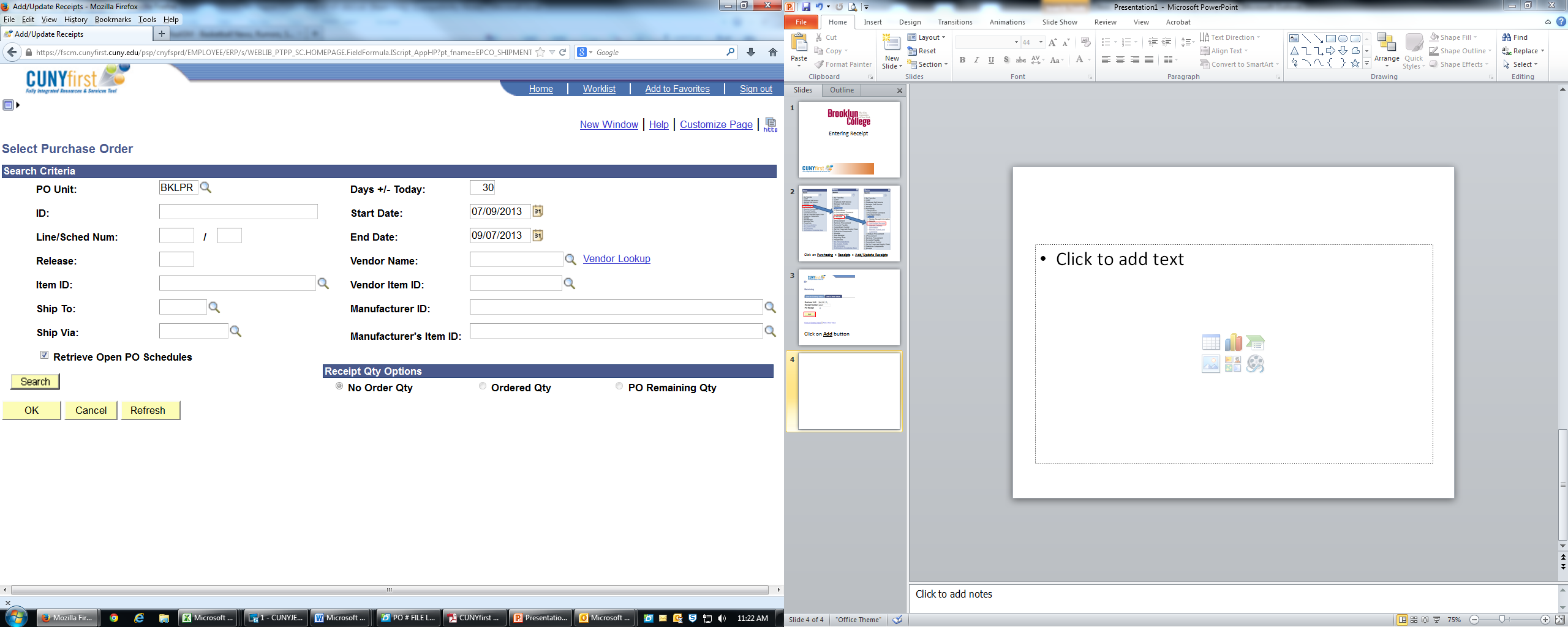 Click on Search Button
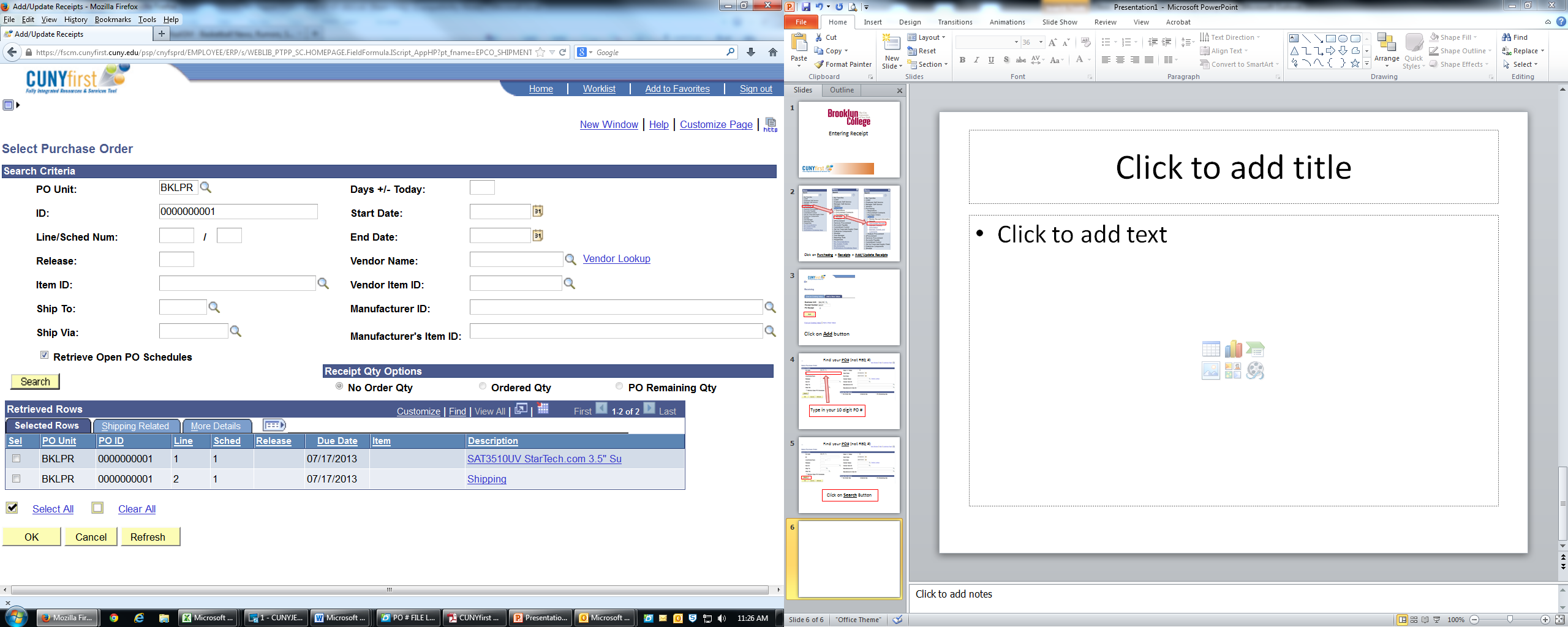 Click on the selected PO line(s) that you want to pay
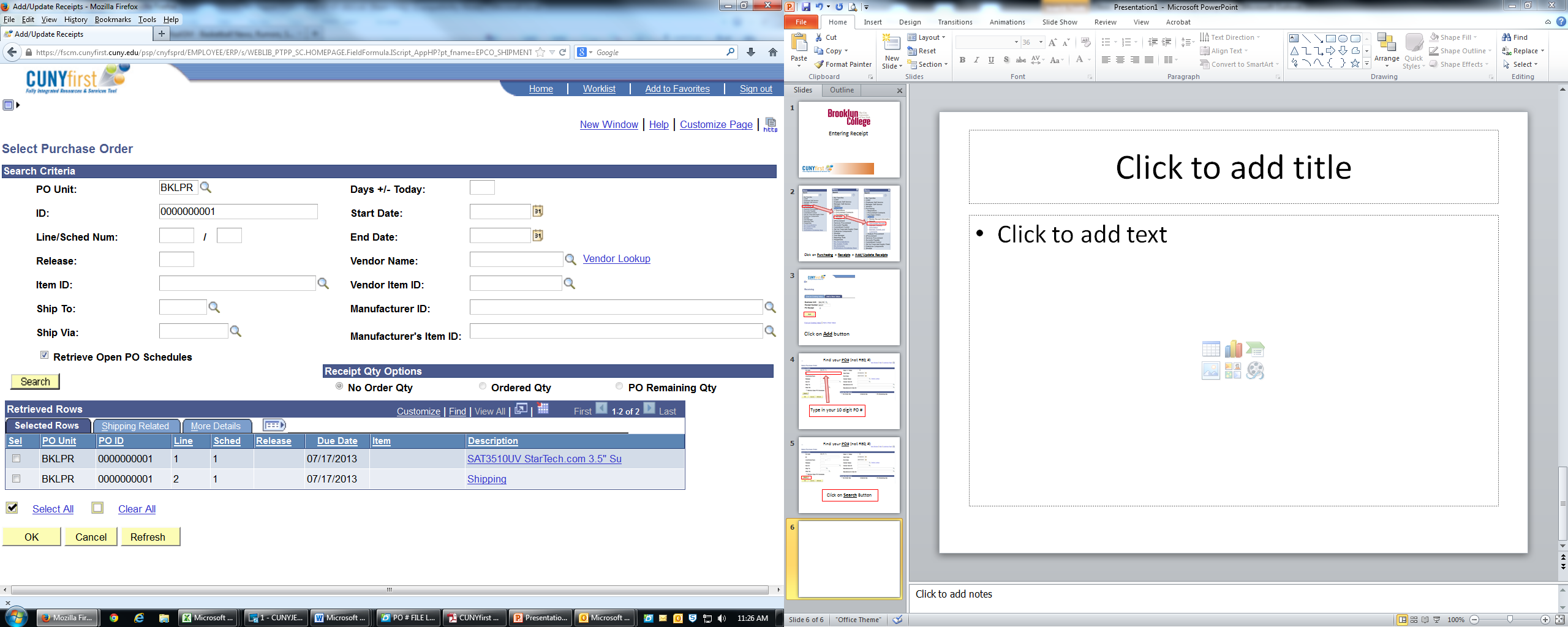 Click on “OK” button
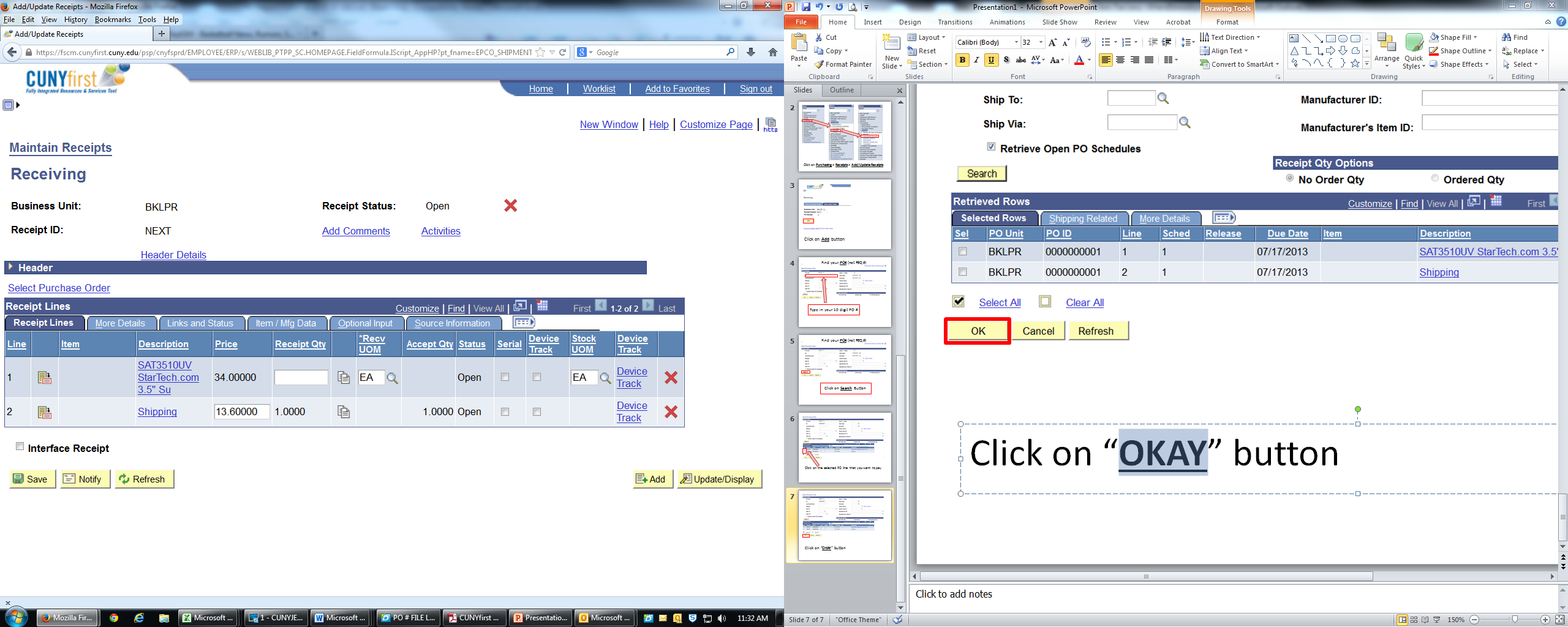 1.) Enter Quantity amount of order you have received
and/or
2.) Enter Amount that you have received
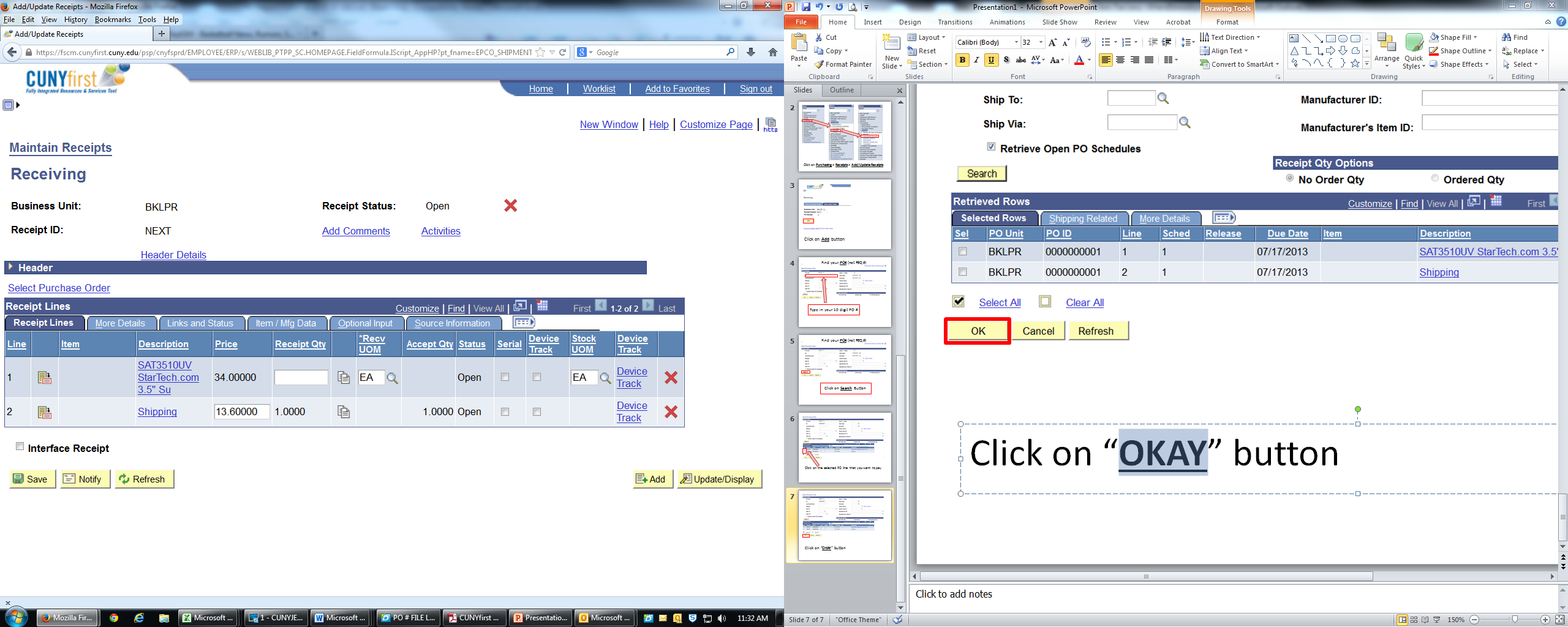 Click on “SAVE” button
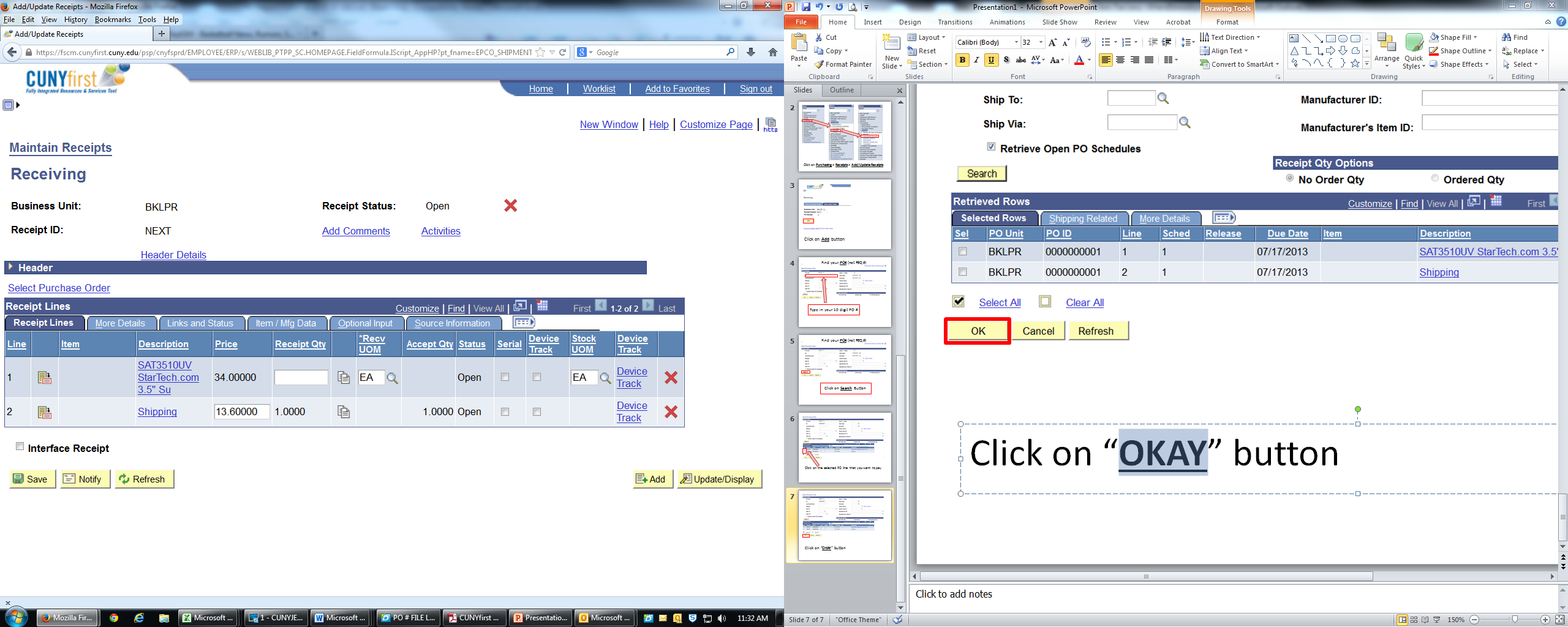 NOTE: Once you click on “save” button, it generates a receipt number
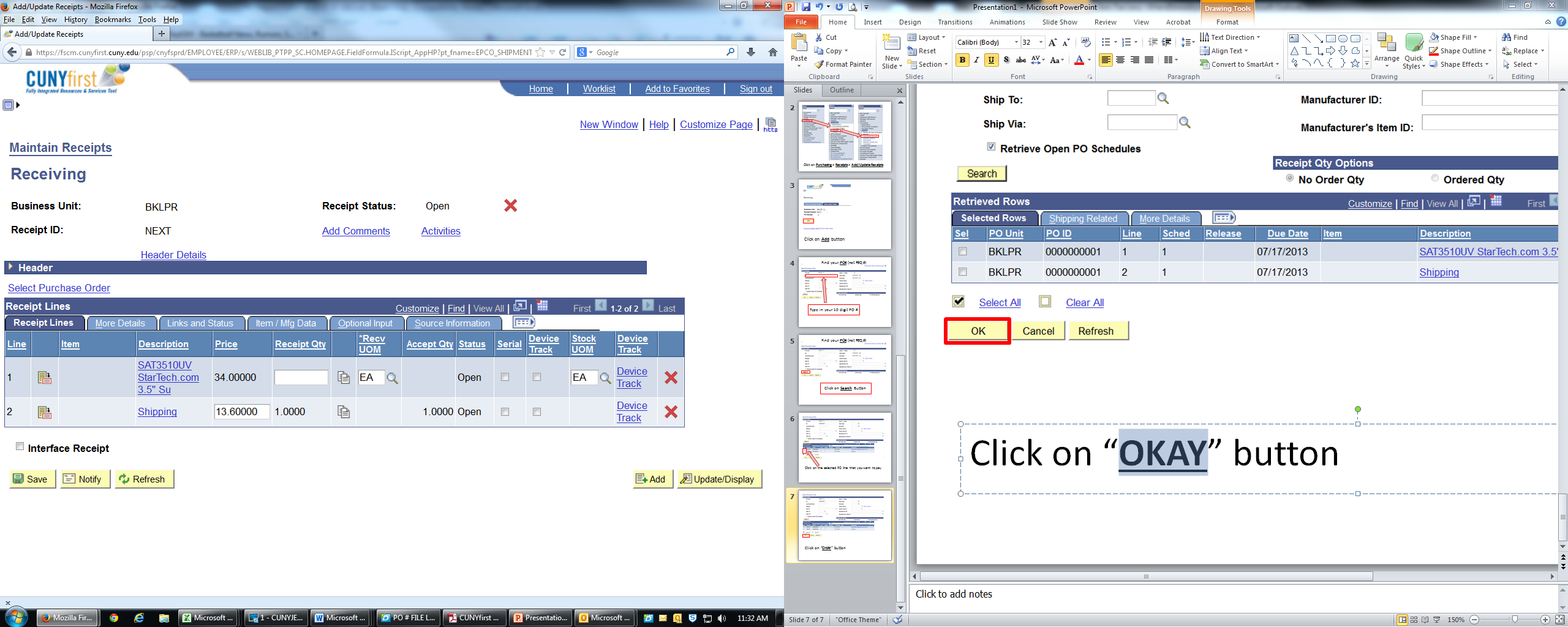 Click on “ADD COMMENTS” link
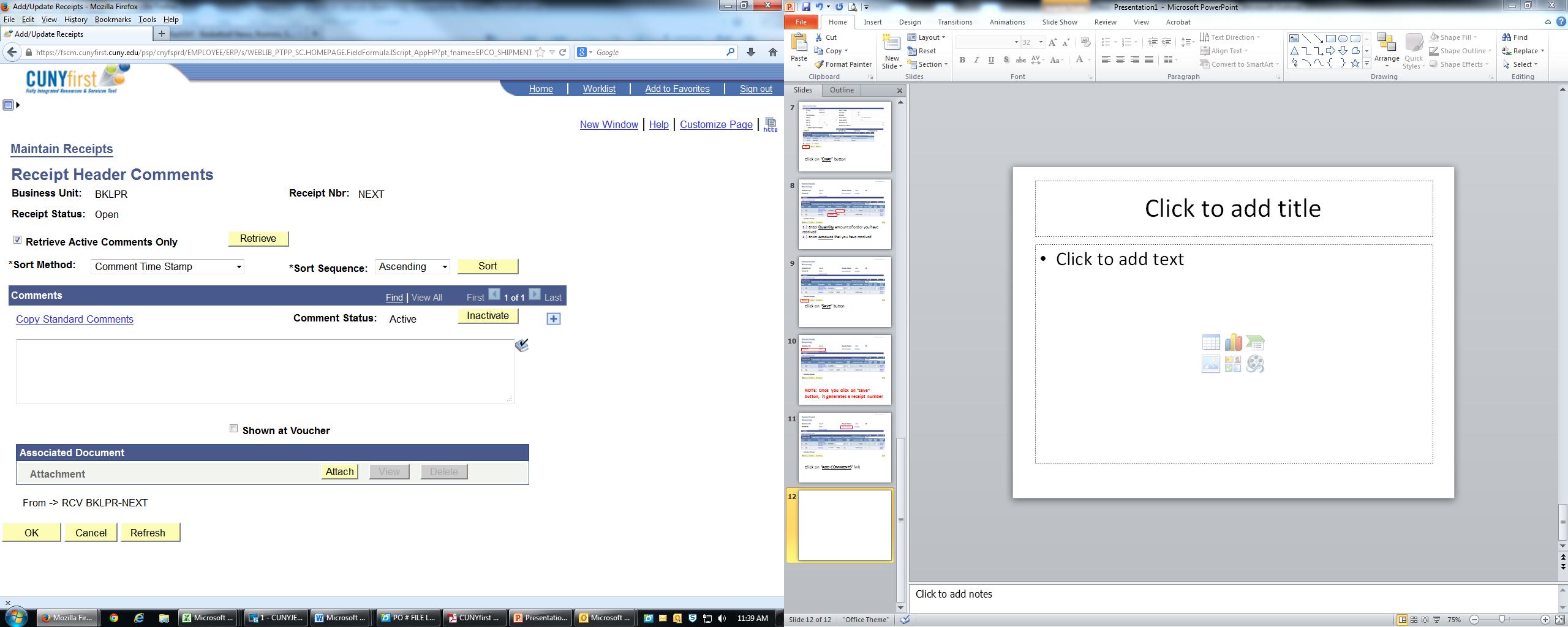 In the comments textbox, enter receipt information or any notes that Accounts Payable needs to know
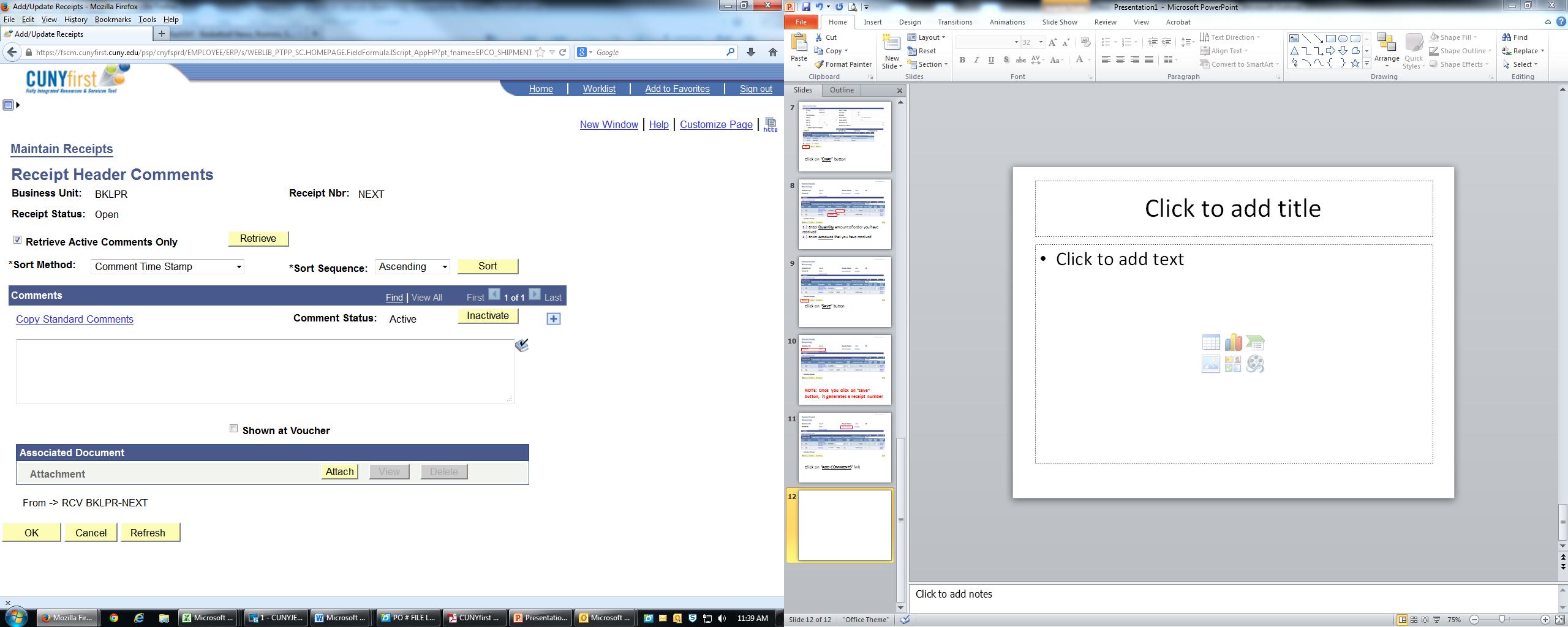 Click “Shown at Voucher”
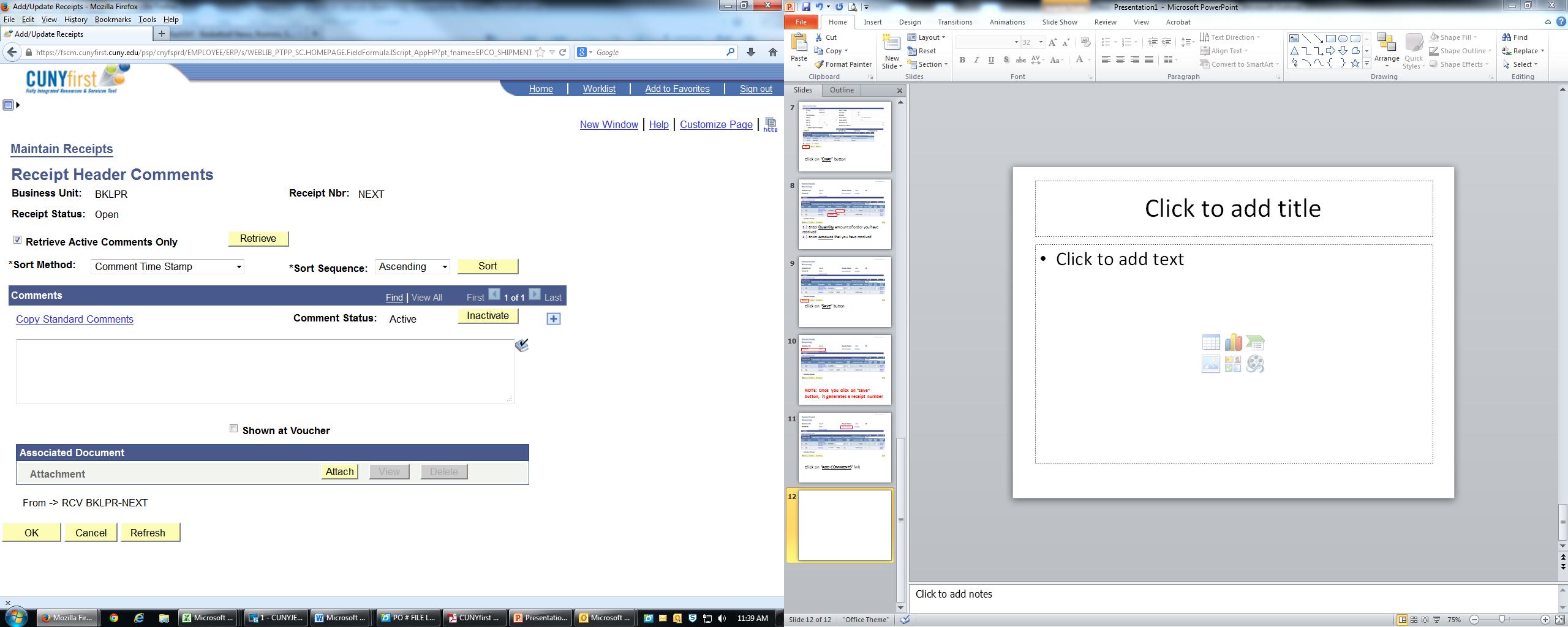 Click on “Attach”
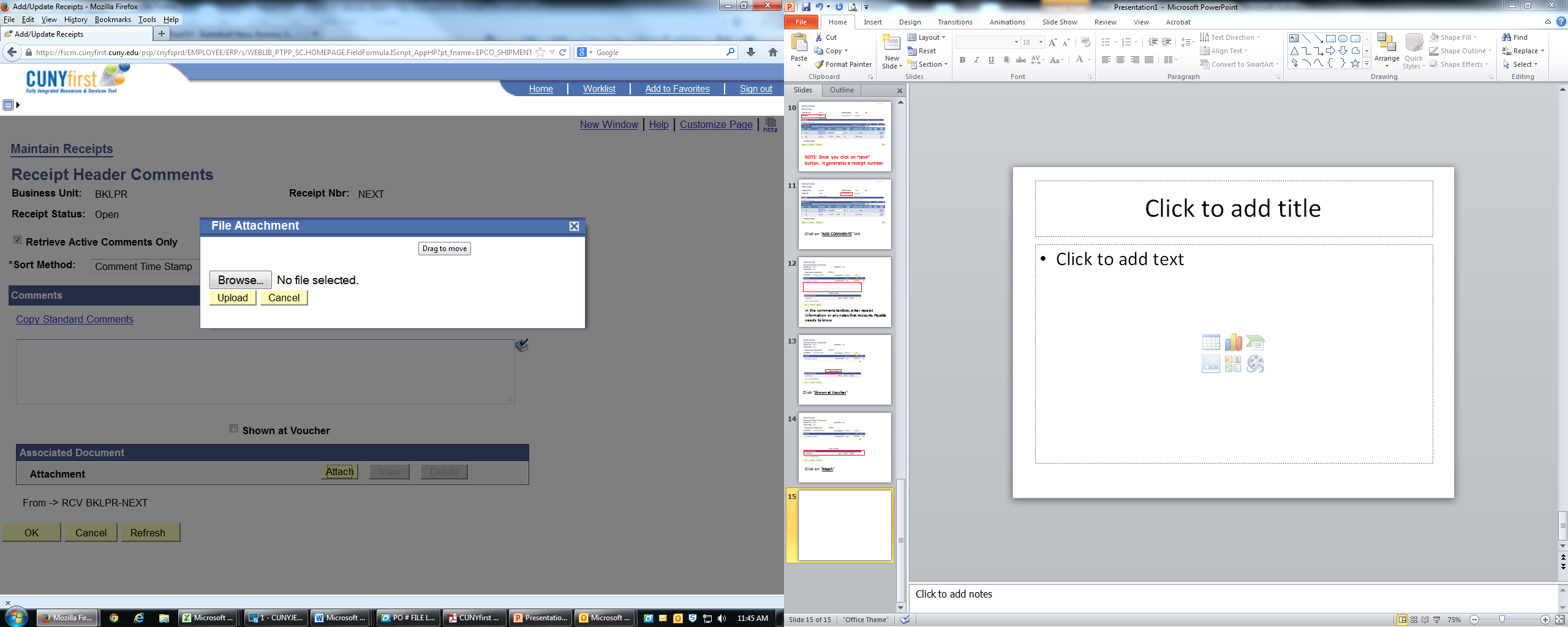 Click Browse and find the file you want to upload
Click on Upload
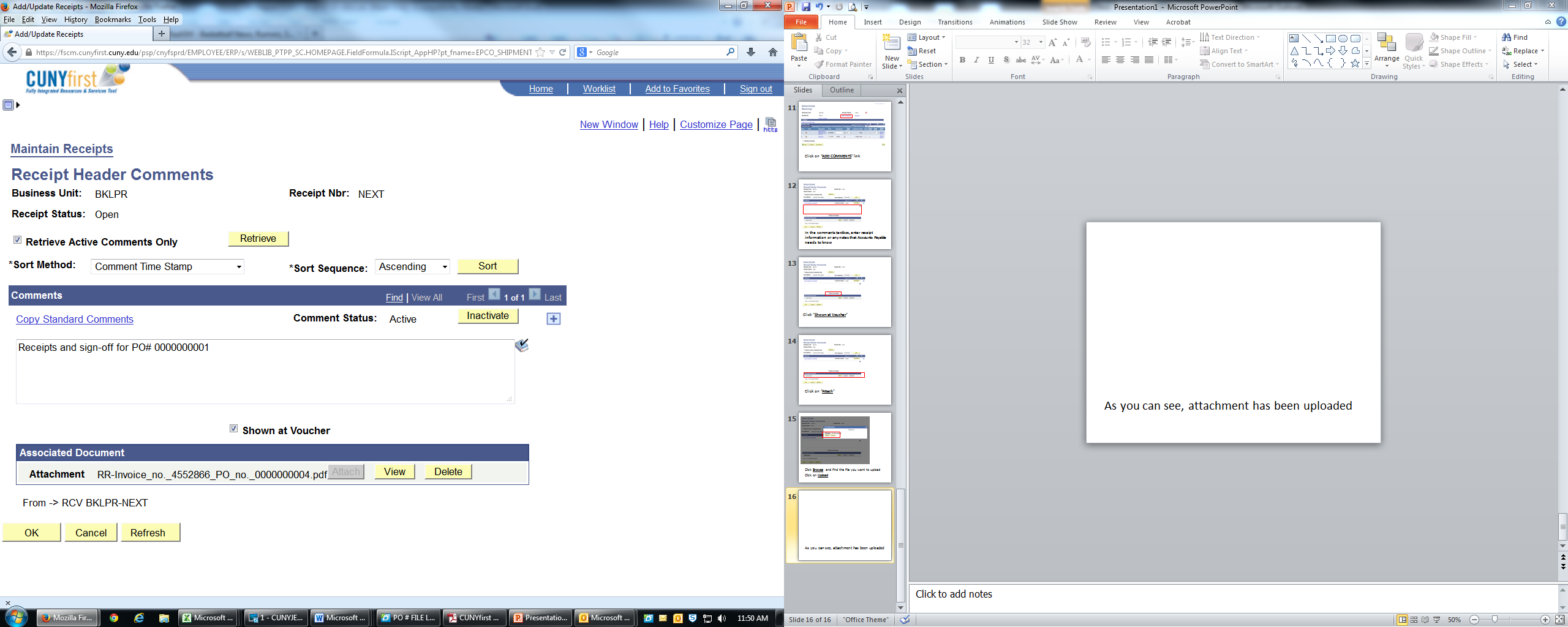 Comment box about receipt and other information
Shown at Voucher is checked
Attachment has been uploaded
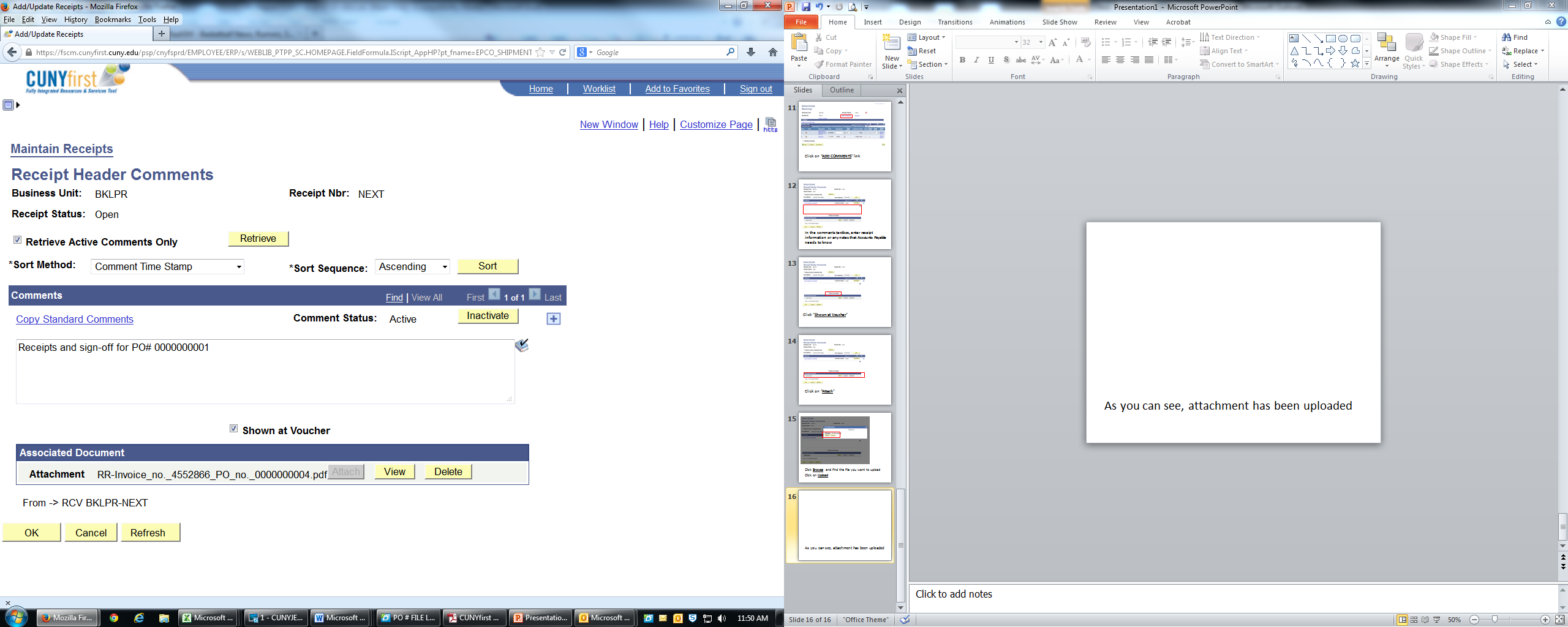 Click “OK” button
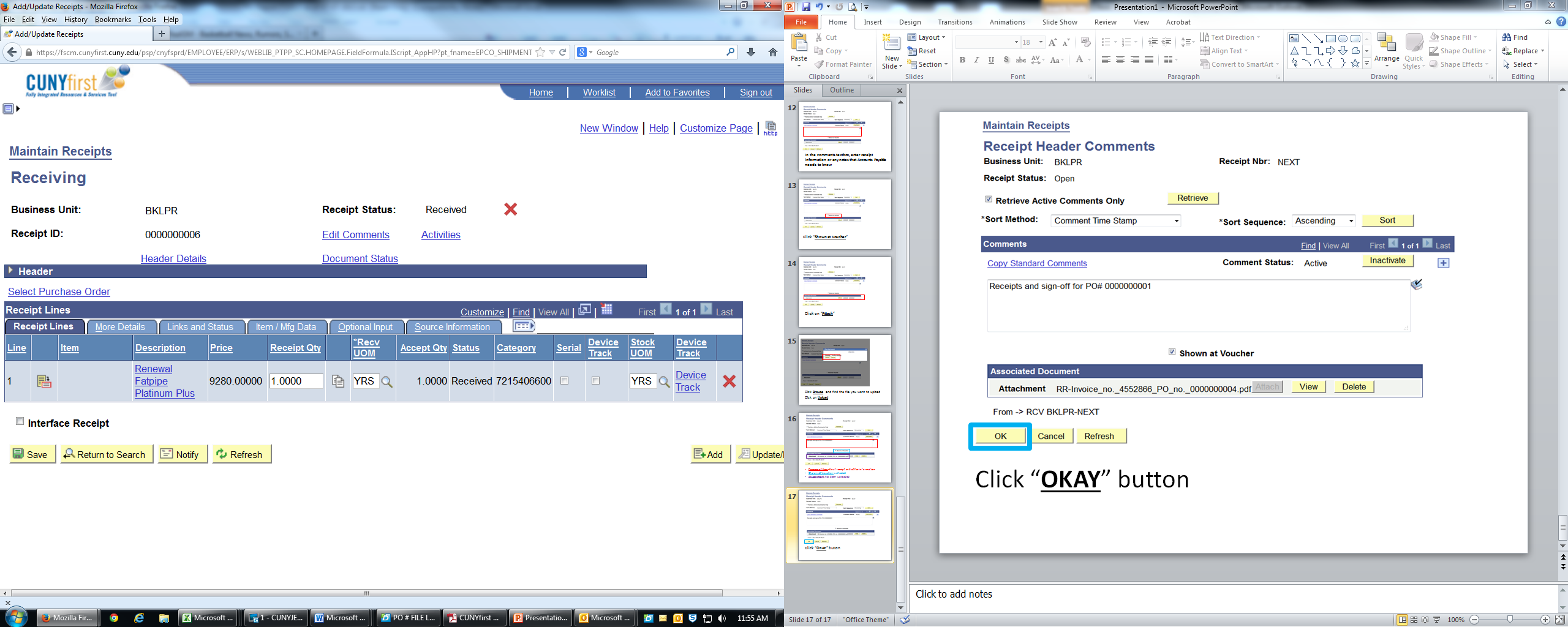 Check if receipt ID # has been created
Check if receipt status says “received”
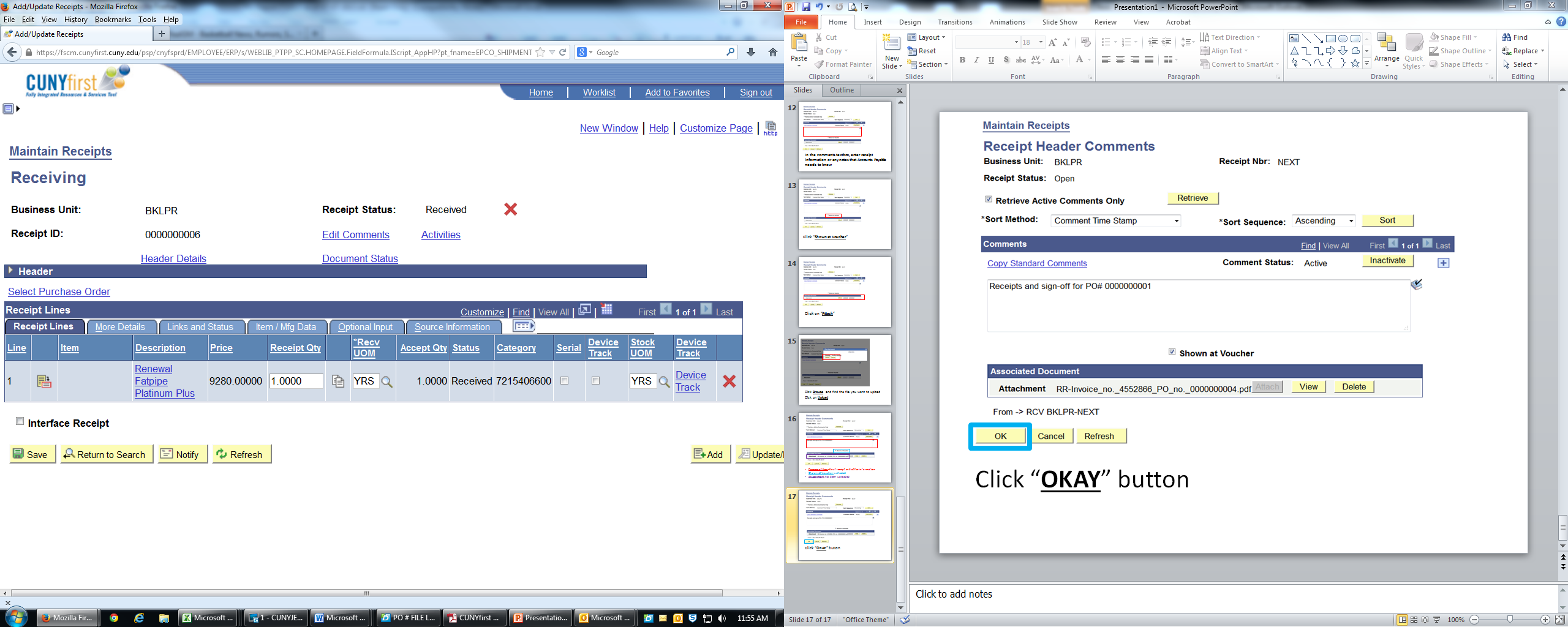 Click on “Save” again
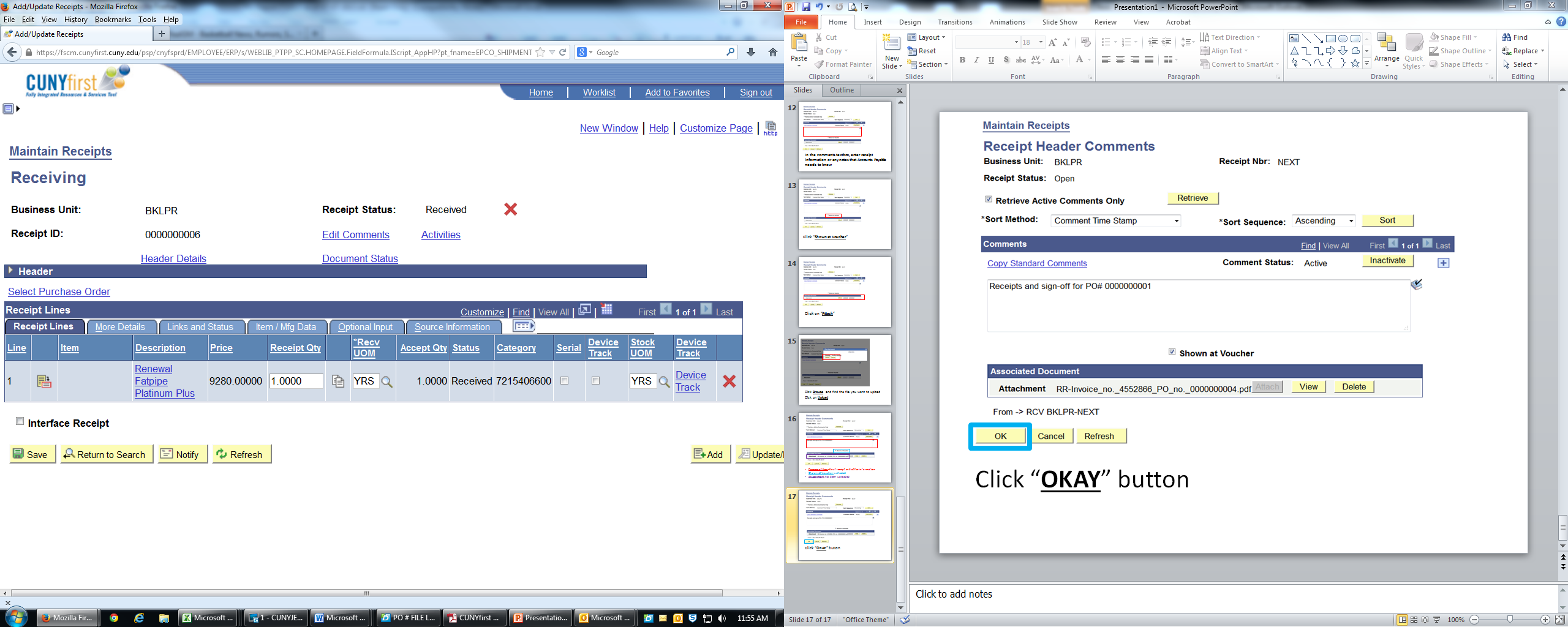 Click on “Header Details”
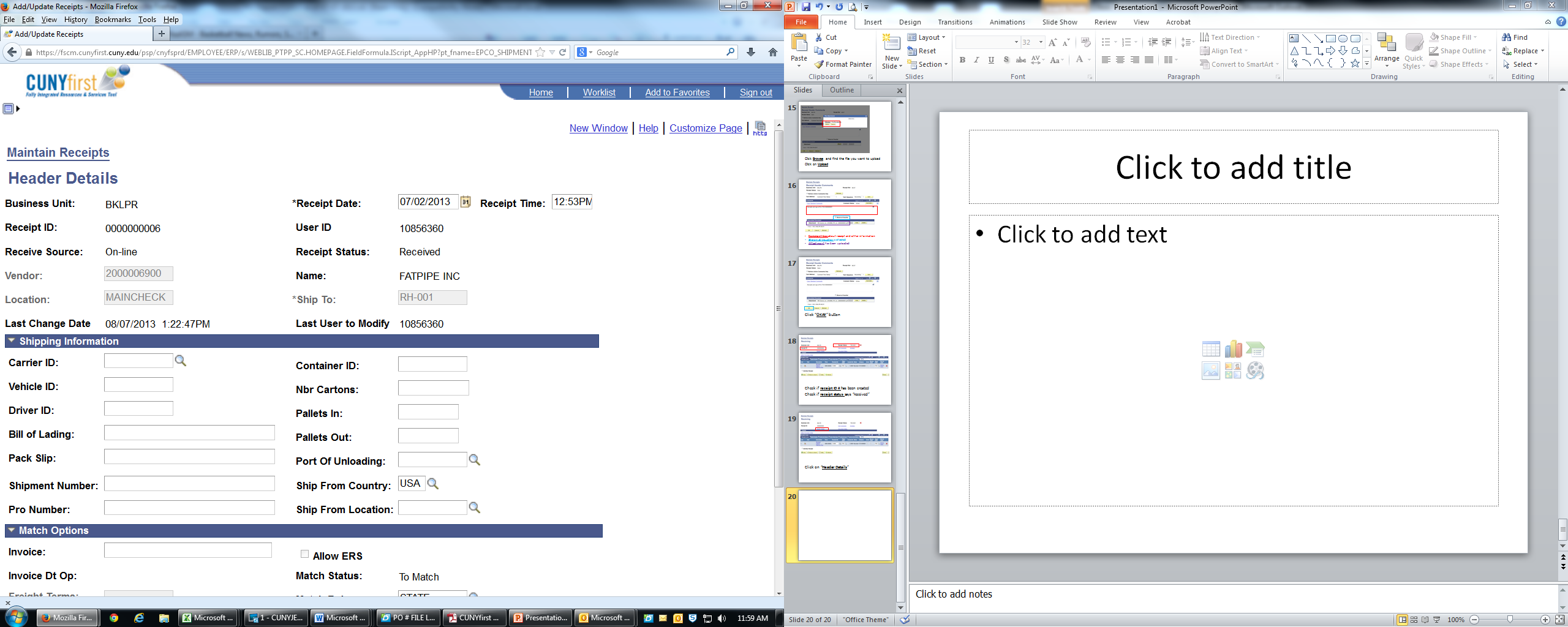 Enter Receipt Date – please go to the next 2 slides to enter the correct receipt date
Receipt Date
*Please note: If the invoice is for BOTH service(s) and item(s), the service/labor date supersedes the items date.
Receipt Date
The signature and date for sign-off MUST MATCH the receipt date
Accounts Payable CANNOT pay if the two dates do not match
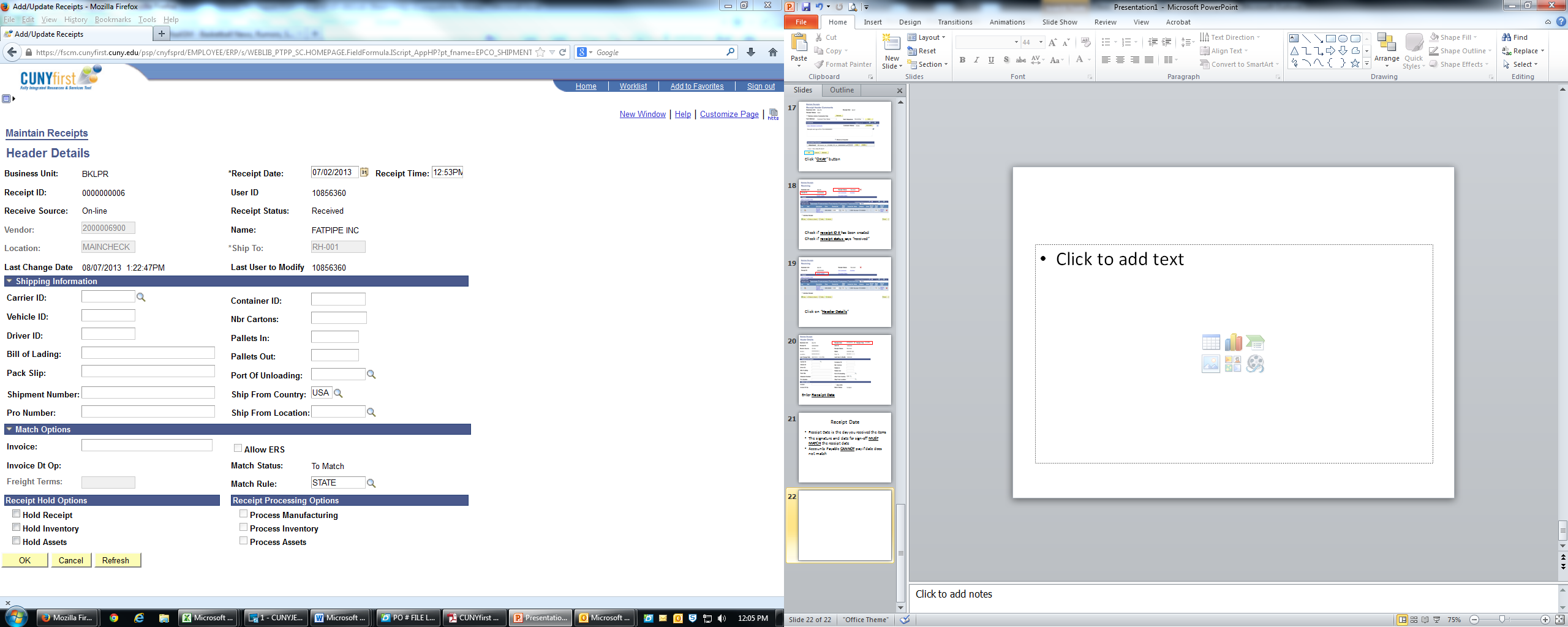 Click “OK” button
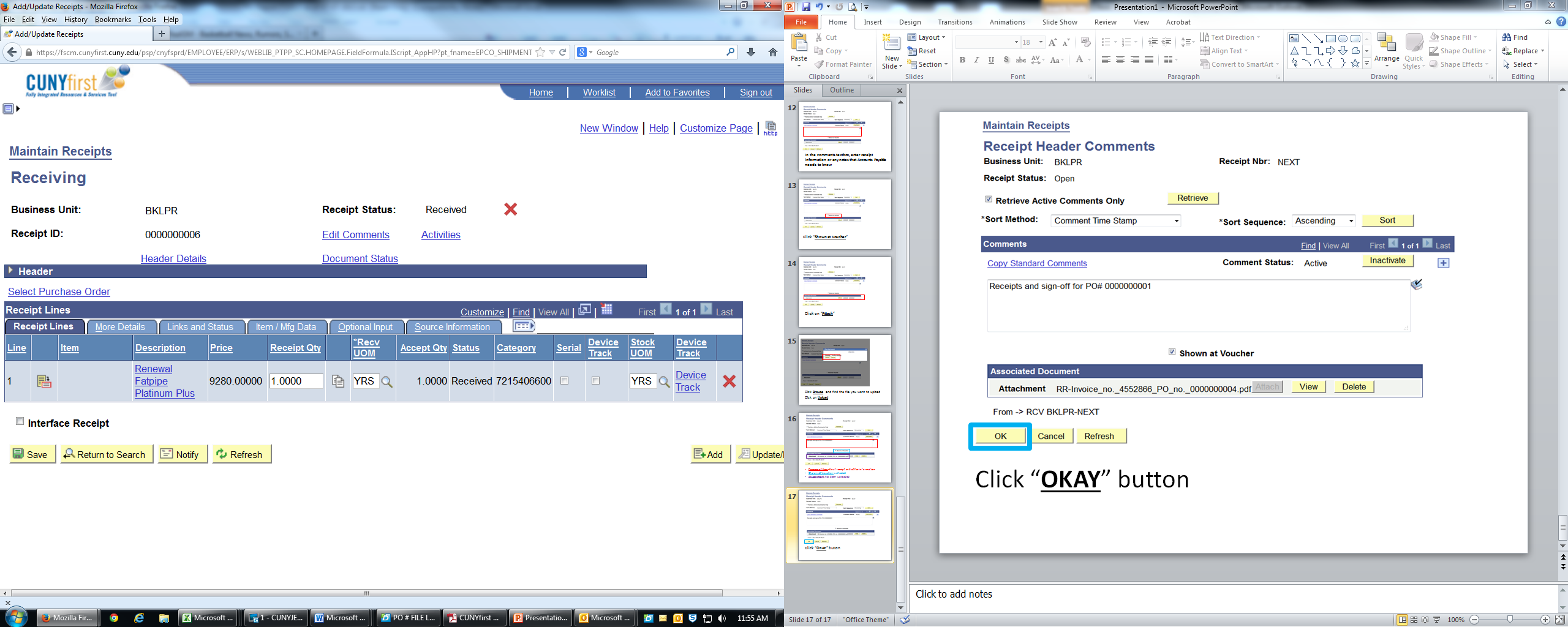 Click on “Save” again
NOTE: You will see a pop up screen – please hit “OK”
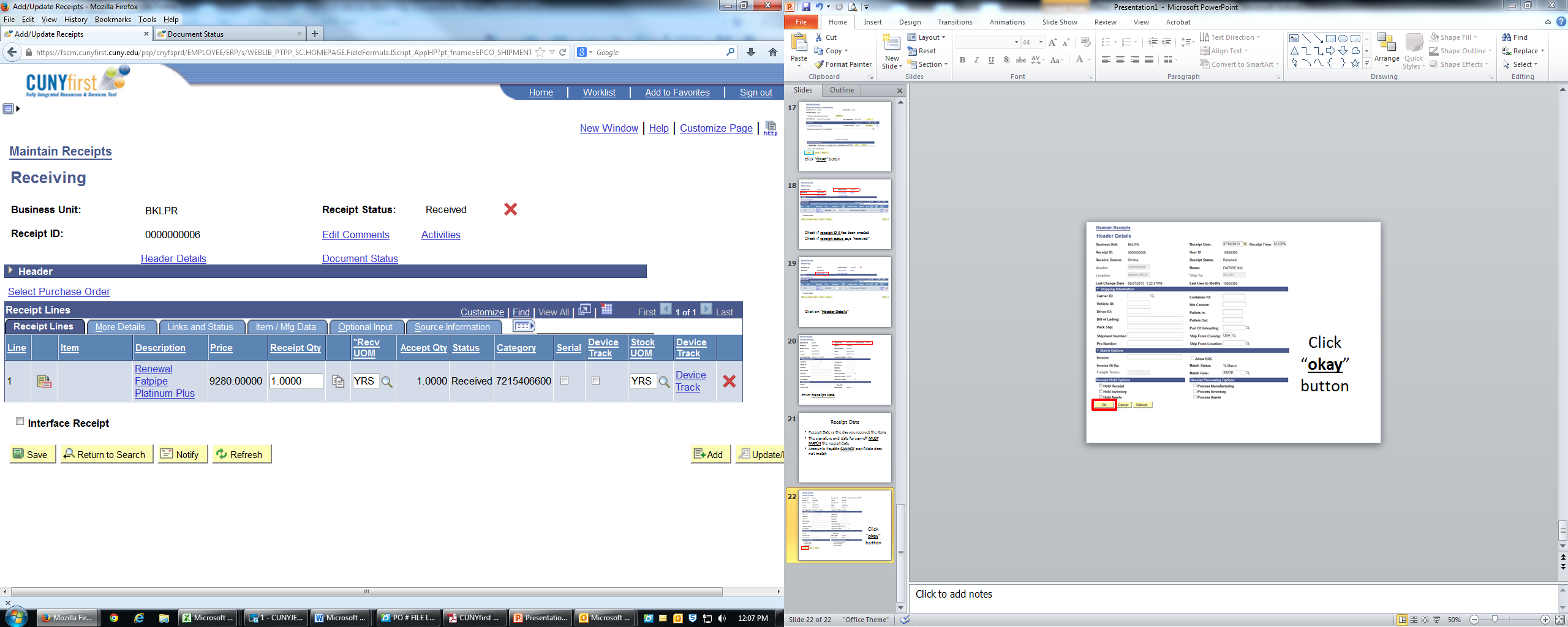 Click on the Icon
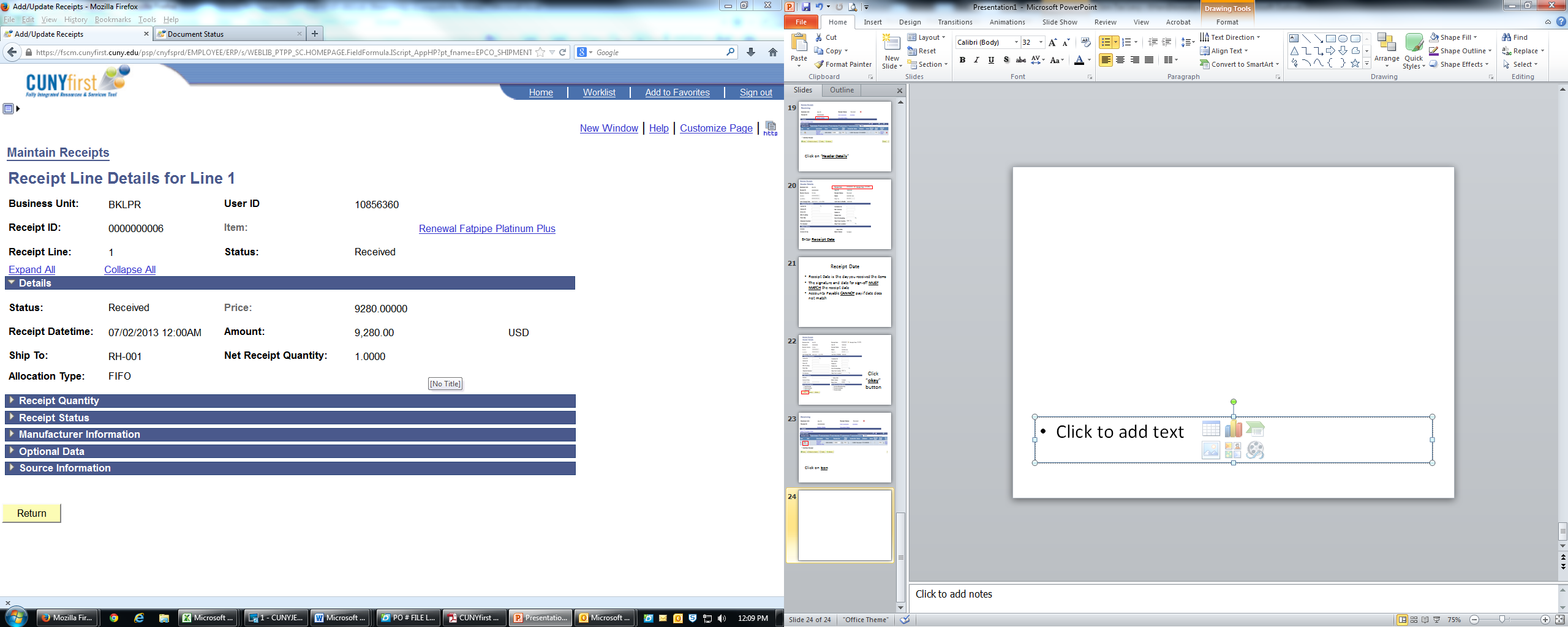 Make sure RECEIPT DATE TIME is correct
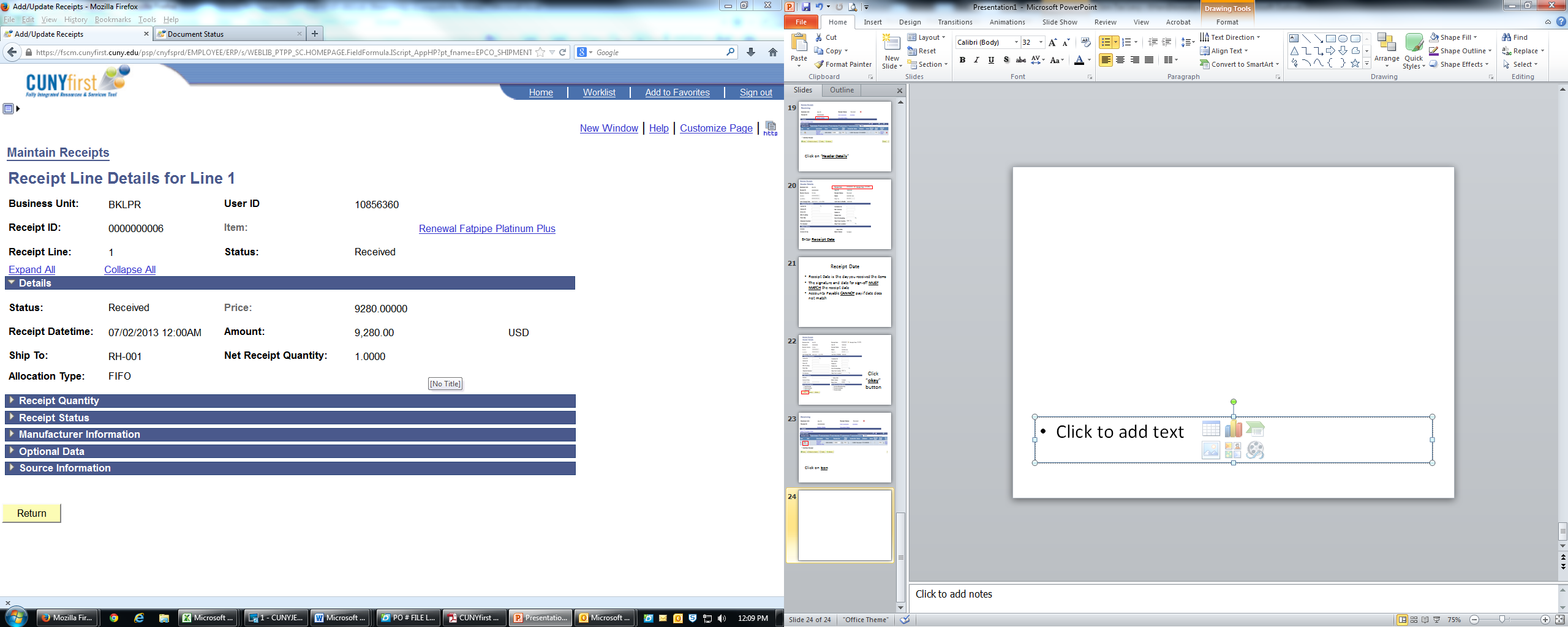 Print 2 copies, for your records AND for Accounts Payable
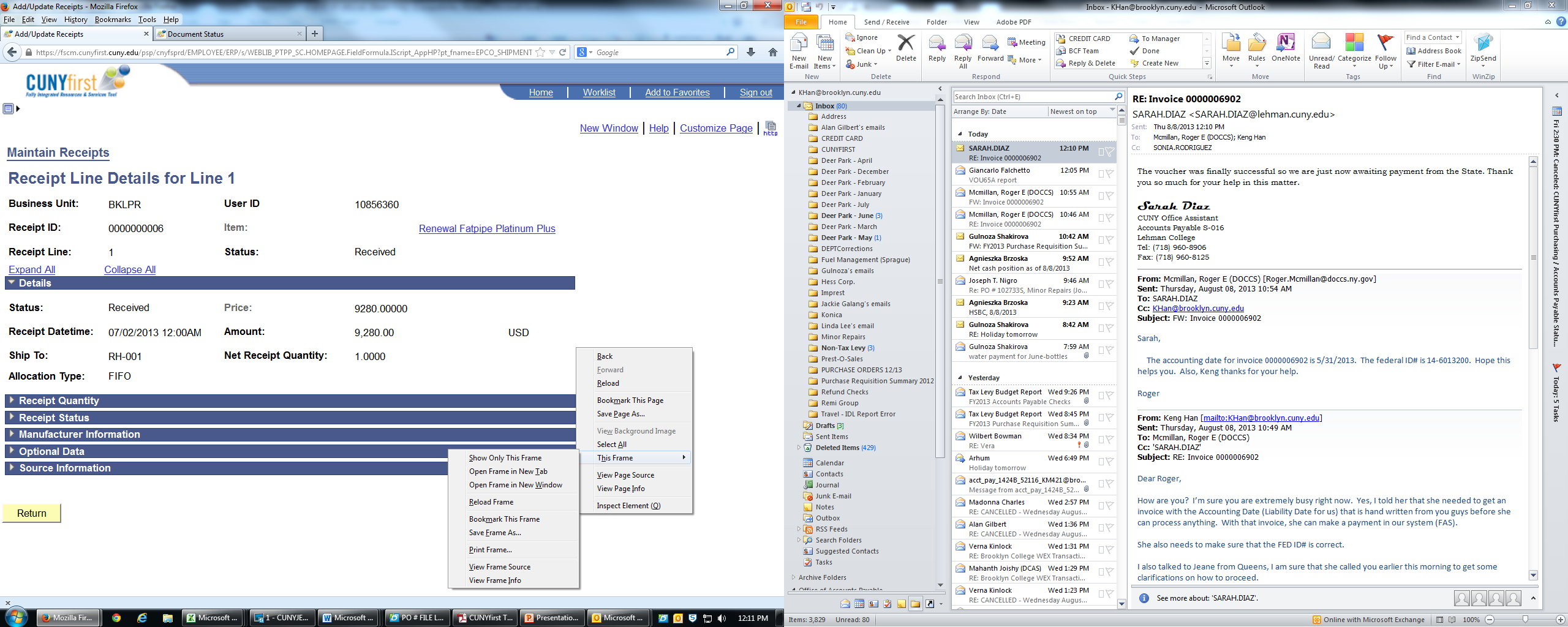 For FIREFOX, right click on mouse > this frame > print this frame and then left click
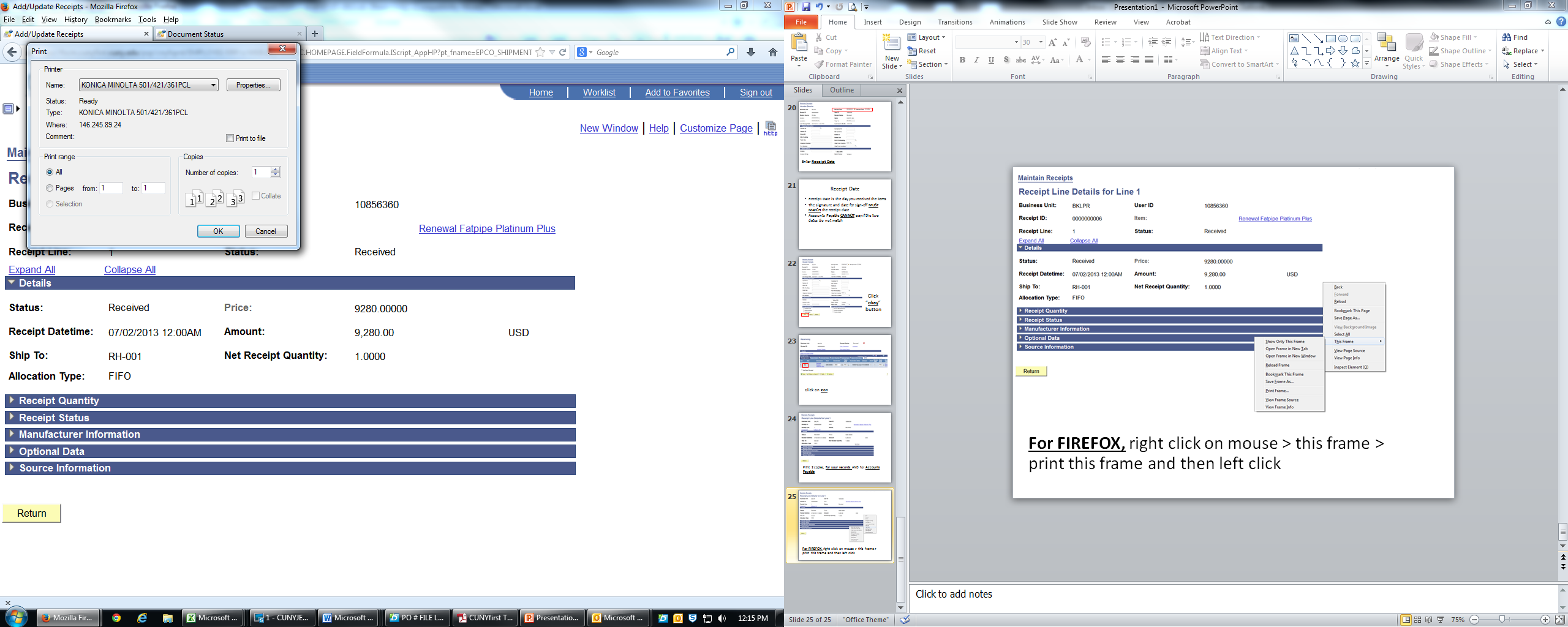 Click on okay to print.
This is what it should look likeThis will be your cover page
What do you need to give to A/P to pay
1.) Cover Page 
2.) Packing Slips
3.) Sign-off (on packing slips/invoices/etc)
4.) Invoices, must have correct PO # (if any)
We will not pay without the hard copies!!!!
If there’s any questions please call


Accounts Payable
(718) 951-5421